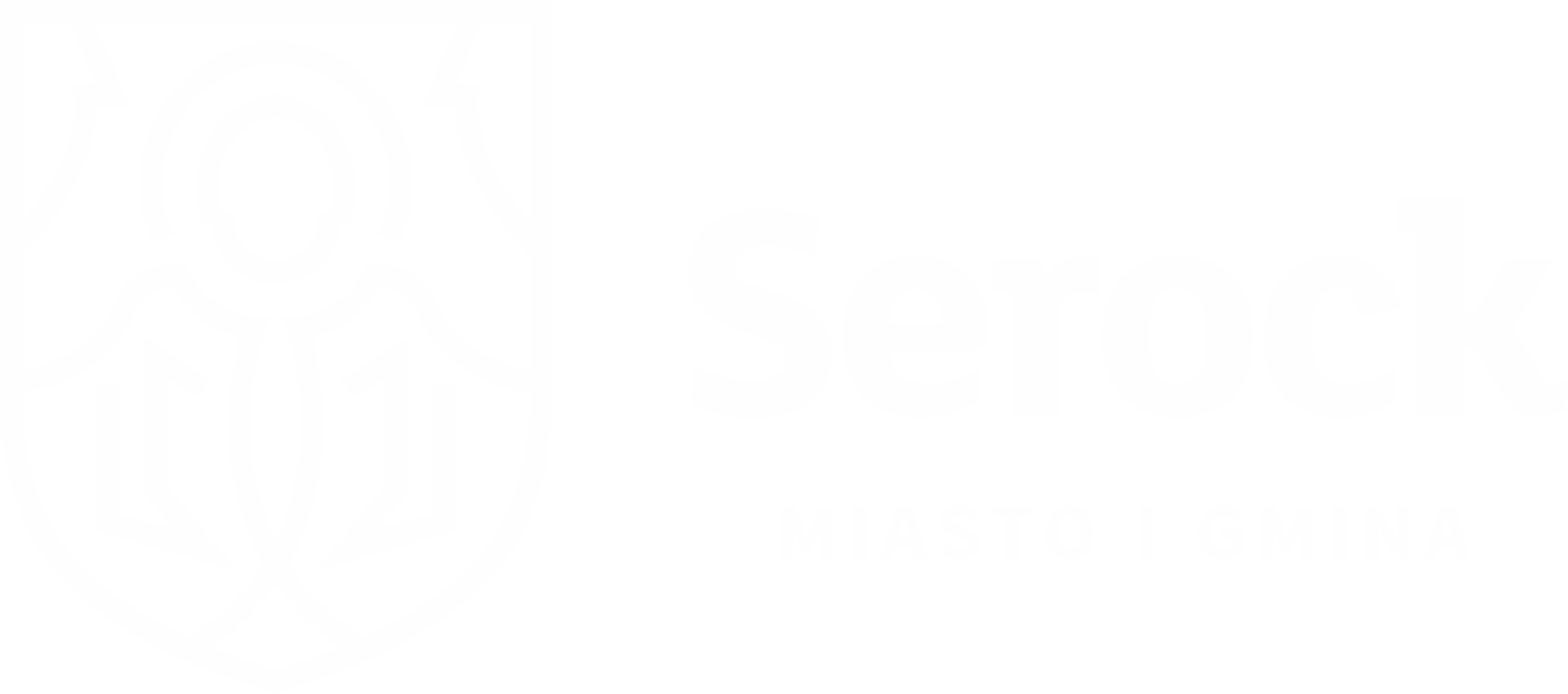 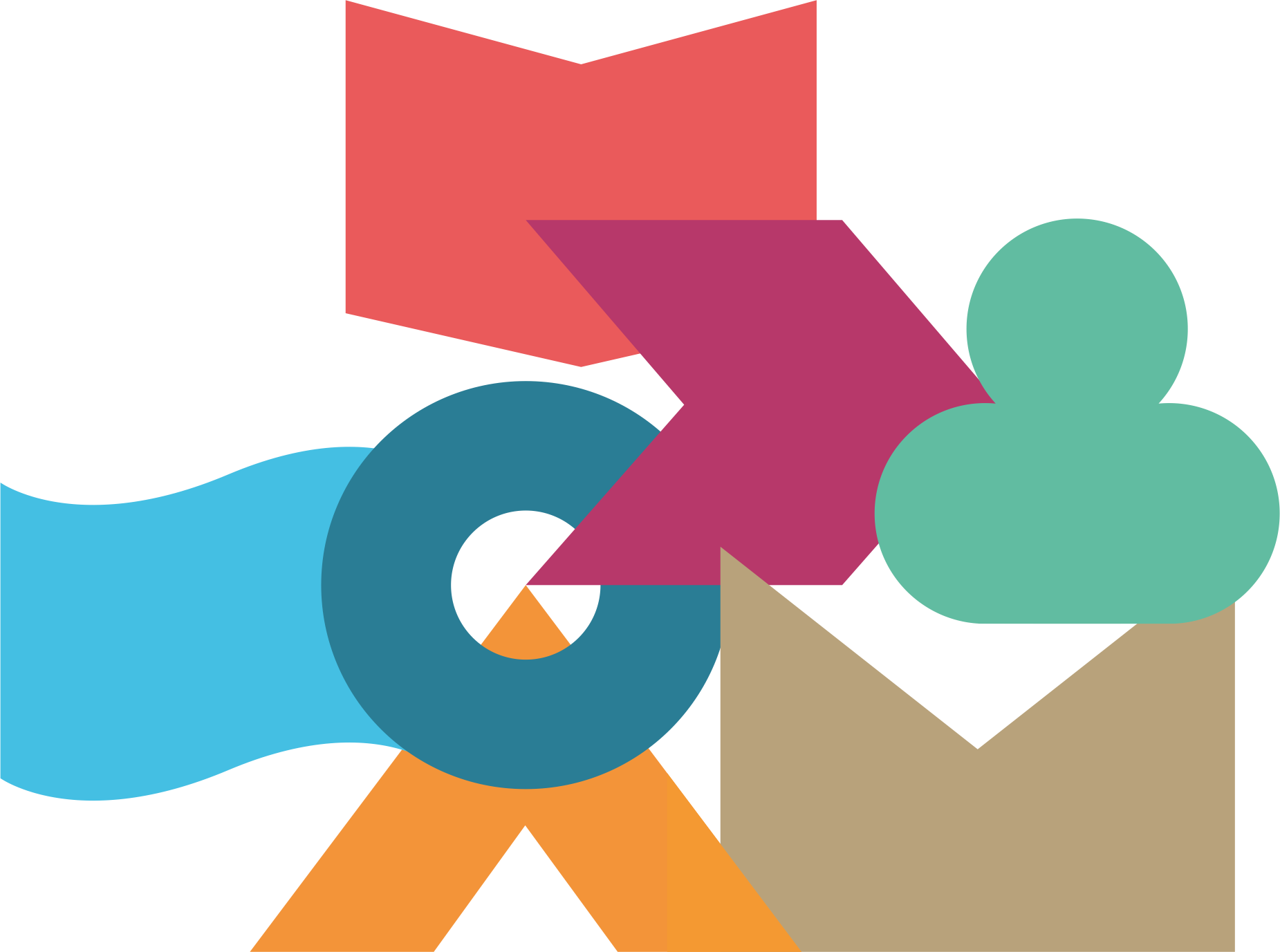 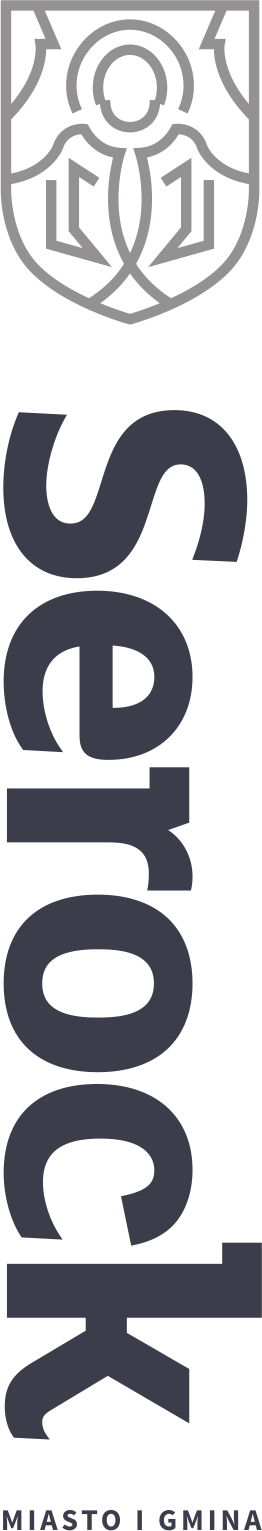 Informacja
Burmistrza Miasta i Gminy Serock
o działalności między sesjami (26 marca 2025r. – 30 kwietnia 2025r.)
• W dniu 31.03.2025 r. dokonano otwarcia ofert w postępowaniu dotyczącym termomodernizacji budynku szkoły podstawowej w Serocku. Trwa weryfikacja ofert.
• W dniu 31.03.2025 r. dokonano unieważnienia postępowania dotyczącego opracowania dokumentacji projektowej budowy ul. Dzikiej Róży w Stasim Lesie. 
• W dniu 10.04.2025 r. wszczęto powtórne postępowanie dotyczące budowy drogi dla pieszych i rowerów w ciągu drogi krajowej nr 62 Serock - Szadki. Poprzednie postępowanie w tej sprawie zostało unieważnione.
• W dniu 15.04.2025 r. dokonano otwarcia ofert w postępowaniu dotyczącym opracowania dokumentacji projektowej zagospodarowania terenu publicznego przy budynku ZSP w Woli Kiełpińskiej. Złożone propozycje cenowe przewyższają wielkość środków zaplanowanych na ten cel w ramach funduszu sołeckiego.
• W dniu 18.04.2025 r. dokonano otwarcia ofert w postępowaniu dotyczącym opracowania dokumentacji projektowej budowy ul. Cichej w Stasim Lesie. Złożone propozycje cenowe przewyższają wielkość środków zaplanowanych na ten cel w ramach funduszu sołeckiego.
• W dniu 23.04.2025 r. wszczęto postępowanie dotyczące budowy oświetlenia ul. Cynamonowej w Maryninie. Termin składania ofert upływa 09.05.2025 r.
serock.pl
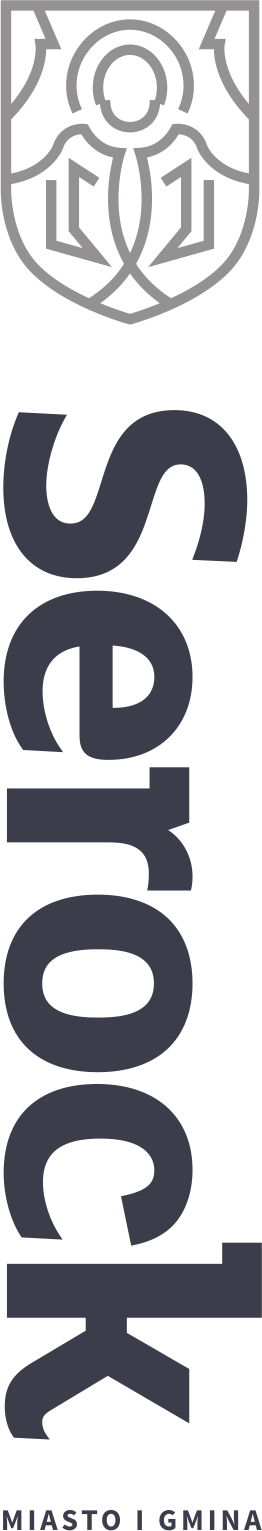 • W dniu 23.04.2025 r. wszczęto postępowanie dotyczące budowy oświetlenia drogi wewnętrznej w Wierzbicy. Termin składania ofert upływa 09.05.2025 r.
• W dniu 25.04.2025 r. dokonano otwarcia ofert w postępowaniu dotyczącym termomodernizacji CKiCZ w Serocku. Trwa weryfikacja ofert.
• W dniu 25.04.2025 r. dokonano otwarcia ofert w postepowaniu dotyczącym budowy ścieżki rowerowej w ciągu DK62 w m. Łacha. Trwa weryfikacja ofert.
• Trwa postępowanie dotyczące budowy drogi dla pieszych i rowerów wzdłuż drogi wojewódzkiej 632 (odcinek od zapory „Dębe” do Ludwinowa Dębskiego). 
Zawarte umowy:
• W dniu 27.03.2025 r. zawarto umowę na opracowanie dokumentacji projektowo – kosztorysowej dla zadania pn. „Modernizacja drogi gminnej nr 180405W w Woli Smolanej”.
• W dniu 10.04.2025 r. zawarto umowę na opracowanie dokumentacji projektowo – kosztorysowej montażu klimatyzacji w budynku administracyjnym przy ul. Kościuszki 15 w Serocku.
• W dniu 22.04.2025 r zawarto umowę na opracowanie dokumentacji projektowo – kosztorysowej dla zadania pn. „Modernizacja placu zabaw na terenie Szkoły Podstawowej w Zegrzu”.
• W dniu 22.04.2025 r zawarto umowę na przebudowę linii napowietrznej niskiego napięcia kolidującej z projektowaną budową placu zabaw w Ludwinowie Dębskim.
• W dniu 23.04.2025 r. zawarto umowę na rozbudowę drogi gminnej 180423W ul. Lipowej w m. Borowa Góra.
• W dniu 24.04.2025 r. zawarto umowę na modernizację ul. Stokrotki w Serocku.
• W dniu 24.04.2025 r zawarto umowę na montaż klimatyzacji w obiektach oświatowych.
serock.pl
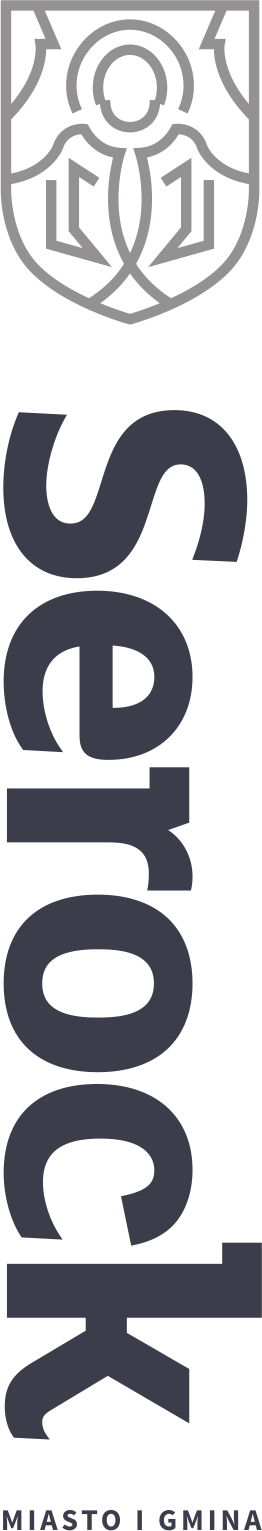 Zadania w toku:
• Budowa sieci kanalizacji sanitarnej w ul. E. Orzeszkowej w Serocku.
• Opracowanie specyfikacji technicznej i przedmiaru robót oraz pełnienie funkcji inspektora nadzoru w ramach termomodernizacji budynku CKiCZ w Serocku.
• Opracowanie dokumentacji technicznej rozbudowy drogi wojewódzkiej nr 622 w zakresie budowy drogi dla pieszych i rowerów na odcinku od km ok. 4+544 do km ok. 12+240”.
• Opracowanie dokumentacji projektowo – kosztorysowej budowy kanalizacji sanitarnej w Serocku   rejon ulic Polna – Traugutta.
• Budowa szkoły podstawowej z częścią żłobkową w Wierzbicy.
• Opracowanie dokumentacji projektowo – kosztorysowej budowy fragmentu ul. Karolińskiej w Karolinie wraz ze skrzyżowaniem z drogą krajową.
• Opracowanie dokumentacji projektowo – kosztorysowej budowy kanalizacji sanitarnej w rejonie ulicy Głównej w Stasim Lesie oraz ulicy Radziwiłłów w Ludwinowie Zegrzyńskim.

Zadania zakończone w okresie sprawozdawczym:
• Opracowanie studium wykonalności, analizy kosztów i korzyści oraz modelu finansowo-ekonomicznego dla potrzeb złożenia wniosku o dofinansowanie rozbudowy i modernizacji sieci kanalizacji sanitarnej w gminie Serock.
• Opracowanie materiałów do wniosku aplikacyjnego o środki zewnętrzne oraz Programu Funkcjonalno-Użytkowego instalacji wspomagającej oczyszczalnię ścieków „Dębe”.
serock.pl
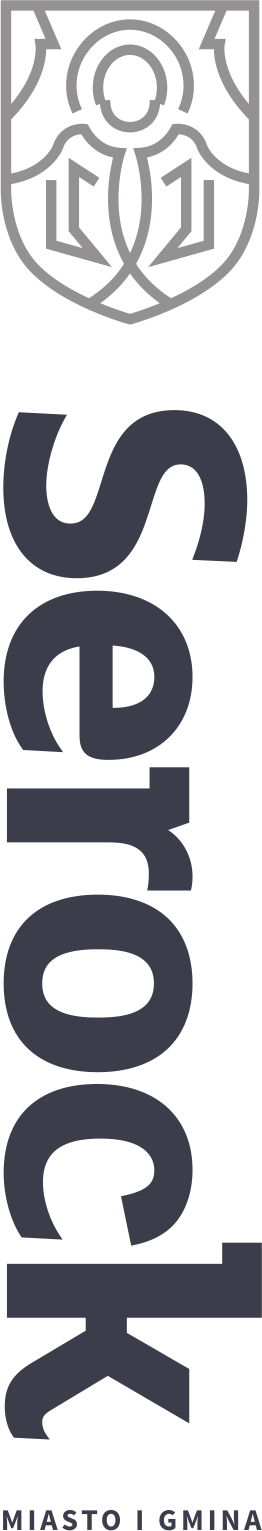 • Złożyliśmy dwa wnioski o dofinansowanie z Programu Fundusze Europejskie na Infrastrukturę, Klimat, Środowisko 2021-2027 na: „Budowę kanalizacji sanitarnej rejon Dosin – Skubianka - Jachranka” (4 324 990,44 zł) oraz „Rozbudowę istniejącego systemu oczyszczania ścieków o instalację wspomagającą oczyszczalnię ścieków w Dębe” (33 192 588,00 zł).
• Złożyliśmy wniosek na dotację z budżetu Województwa Mazowieckiego na „Modernizację infrastruktury sportowej na terenie gminy Serock” w kwocie 813 390,00 zł.
• Z Ministerstwa Sportu i Turystyki otrzymaliśmy dofinansowanie na dodatkowe zajęcia sportowe w programie Aktywna Szkoła, które planujemy prowadzić w szkołach w Serocku i Jadwisinie.
• W ramach programu Mazowsze dla Seniorów 2025 na zadanie „Seniorzy zawsze aktywni” otrzymaliśmy dofinansowanie w kwocie 40 000 zł.
• Z budżetu Województwa Mazowieckiego otrzymaliśmy dofinansowanie na remont budynku Ochotniczej Straży Pożarnej w Gąsiorowie w kwocie 40 000,00 zł oraz po 25 000,00 zł na doposażenie w specjalistyczny sprzęt i ubrania OSP Serock i OSP Wola Kiełpińska.
• Otrzymaliśmy dofinansowanie z budżetu Województwa Mazowieckiego na realizację zadania pn. „Modernizacja drogi gminnej w m. Guty” w kwocie 230 000 zł.
• Projekt pn: „Budowa odwodnienia rejonu ulic Tchorka - Jaśminowa - Zakroczymska –Ogrodowa” został wybrany do dofinansowania z Funduszy Europejskich dla Mazowsza 2021-2027. Wartość zadania to ponad 21 mln wnioskowane dofinansowanie ok. 17 mln zł. 
• Podpisaliśmy umowę na dofinansowanie z Rządowego Funduszu Rozwoju Dróg zadania „Rozbudowa drogi gminnej Nr 180423W – ul. Lipowa w miejscowości Borowa Góra”, do 70 % kosztów kwalifikowanych. 
• W ramach programu AKTYWNY MALUCH podpisaliśmy umowę o dofinansowanie w kwocie 2 830 377,60 zł z przeznaczeniem na utworzenie Samorządowego Żłobka w Wierzbicy.
serock.pl
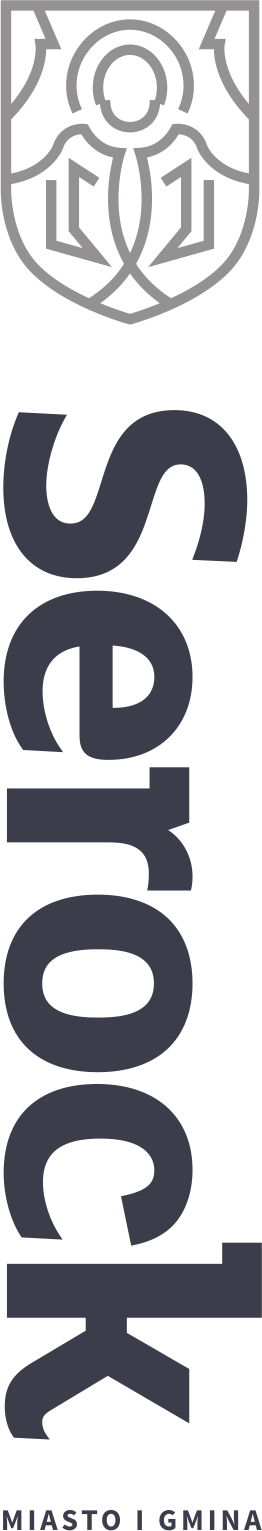 • W dniu 09.04.2025 r. podpisano akt notarialny dotyczący sprzedaży lokalu mieszkalnego nr 14 przy ul. Pułtuskiej 45 w Serocku na rzecz jego najemcy - częściowe wykonanie uchwały nr 396/LXIV/98 z dnia 04.04.1998 r.


• Podpisano umowę z wykonawcą firmą Multiconsult na pełnienie funkcji Inżyniera kontraktu odwiertu geotermalnego Serock GT-1.
• W dniu 18.04.2025 wszyscy Radni otrzymali maila z linkiem do ankiety dla liderów lokalnych związanej ze Strategią Rozwoju Miasta i Gminy.


• W maju rozpoczyna się drugi nabór wniosków o dofinansowanie gminne do wymiany kotłów oraz budowy przydomowych oczyszczalni ścieków. 
• Złożono do Wojewódzkiego Inspektora Ochrony Środowiska oraz Regionalnego Zarządu Gospodarki sprawozdanie za 2024 r, dotyczące gospodarowania nieczystościami ciekłymi.
• Jeden z przedsiębiorców prowadzący działalność w zakresie usług asenizacyjnych (Usługi Transportowe Łukasz Grączewski) zrezygnował ze świadczenia usług. Obecnie 7 firm odbiera nieczystości z przydomowych oczyszczalni.
• Wydano decyzję odmowną dla przedsiębiorcy MMM Marcin Przybysz w zakresie zmiany miejsca postoju i garażowania samochodów asenizacyjnych ze względu na miejscowy plan zagospodarowania przestrzennego.
• Trwają kontrole właścicieli nieruchomości w zakresie odprowadzania nieczystości ciekłych. (od początku roku przeprowadzono 200 kontroli)
serock.pl
• MPWiK w m. st. Warszawie S.A poinformowało, że przystępują do modernizacji układu drogowego na terenie punktu zlewnego w Jachrance, w wyniku czego zwiększy się liczba miejsc parkingowych na terenie zlewni. Zakończenie robót zaplanowano na III kwartał 2025 r.
• Trwa wydawanie kart PSZOK - wydano 1920 sztuk. W marcu PSZOK odwiedziło 741 osób, a w kwietniu 814 osób.
• Trwa kontrola gminnego PSZOKu, prowadzona przez Wojewódzki Inspektorat Ochrony Środowiska w zakresie prawidłowego gospodarowania odpadami komunalnymi.
• Prowadzone postępowania administracyjne w sprawie wydania decyzji o środowiskowych uwarunkowaniach dla przedsięwzięć pn.:
1) „Budowa czterech budynków mieszkalnych wielorodzinnych z garażami podziemnymi, budynku usługowego, parkingu naziemnego wraz z infrastrukturą techniczną w miejscowości Zegrze przy ul. Oficerskiej”, zlokalizowanego na działkach o nr ew. 111/311, w miejscowości Zegrze, obr. 0011 Jadwisin, gm. Serock”. 
2) „Budowa siedemnastu budynków mieszkalnych wielorodzinnych z garażami podziemnymi oraz infrastrukturą towarzyszącą w tym trzynastu budynków wielorodzinnych, jednego budynku wielorodzinnego z usługami w parterze i trzech budynków usługowych w miejscowości Wierzbica na działkach o nr ew. 168/1 i 170/8 obręb 25 Wierzbica, gm. Serock”.
3) „Budowa urządzeń wodnych – trzech pomostów stałych A, B i C w m. Łacha na wodach Jeziora Zegrzyńskiego” na działce o nr ew. 895 w miejscowości Łacha, obr 0017, gm. Serock”.
4) „Budowa urządzenia wodnego tj. jednego otworu studziennego nr 1A o głębokości do 50,0 m i zdolności poboru wody powyżej 10 m3/h (studni zastępczej dla studni nr 1) oraz likwidacji istniejącej studni nr 1 o głębokości 47,0 m na terenie i dla potrzeb Centrum Kongresowego Sp. z o.o. w Jachrance na działce o nr ew. 350/15 w miejscowości Jachranka Nr 77, obręb 0010 Jachranka – Serock obszar wiejski”,
5) „Wydobycie kopaliny- piasków z terenu działek 55 i 56 obręb Dębinki, dz. ewid. nr 1 obręb Karolino i dz. ewid. nr 96 obręb Marynino, gmina Serock, powiat legionowski, województwo mazowieckie, ze złoża piasków „Dębinki V”.
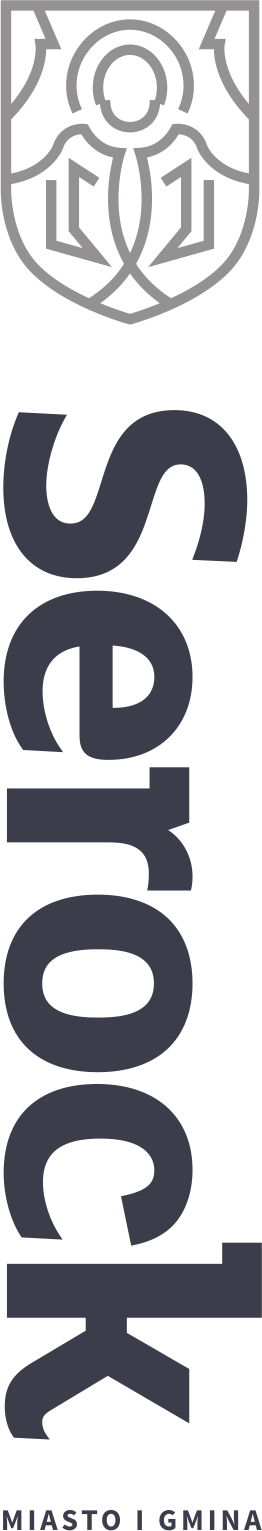 serock.pl
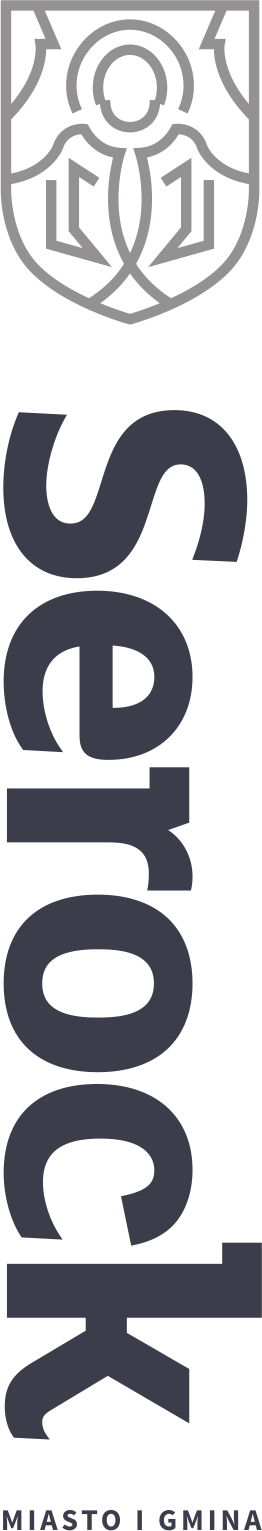 • Przyjmowanie i rozpatrywanie 42 zgłoszeń zamiaru usunięcia drzew, 7 wniosków o wydanie zezwolenia na usunięcie drzew, 3 zgłoszeń dotyczących sporządzenia protokołu złomu/wywrotu drzewa. Ponadto prowadzone są 2 postępowania w sprawie wymierzenia administracyjnej kary pieniężnej (1 - za usunięcie drzew bez zezwolenia lub zgłoszenia i - za zniszczenie drzew), prowadzonych w trybie art. 88 ust. 1 pkt 3 i 1 lub 6 ustawy z dnia 16 kwietnia 2004 roku o ochronie przyrody.
• Został wznowiony nabór wniosków w Programie Priorytetowym Czyste Powietrze, z gminnego punktu konsultacyjno-informacyjnego skorzystało 15 osób.
• Odpady marzec 2025: 
- Posesje:
Faktura       584 121,89 zł
Odpady 707,66 Mg: zmieszane 288,14 Mg, bioodpady 250,50 Mg, papier 27,06 Mg, szkło 36,7 Mg, tworzywa sztuczne 46,8 Mg, odpady wielkogabarytowe 57,42 Mg, tekstylia 1,04 Mg 
- PSZOK:
Faktura 56 424,82 ZŁ + 1263,6 ZŁ Tekstylia
Odpady 76,429 Mg: papier, tworzywa sztuczne, szkło 6,58 Mg, odpady budowlane 23,18 Mg, odpady wielkogabarytowe 14,0 Mg, bioodpady 30,26 Mg, tekstylia 1,3 Mg, opony 1,02 Mg, leki 0,089 Mg
serock.pl
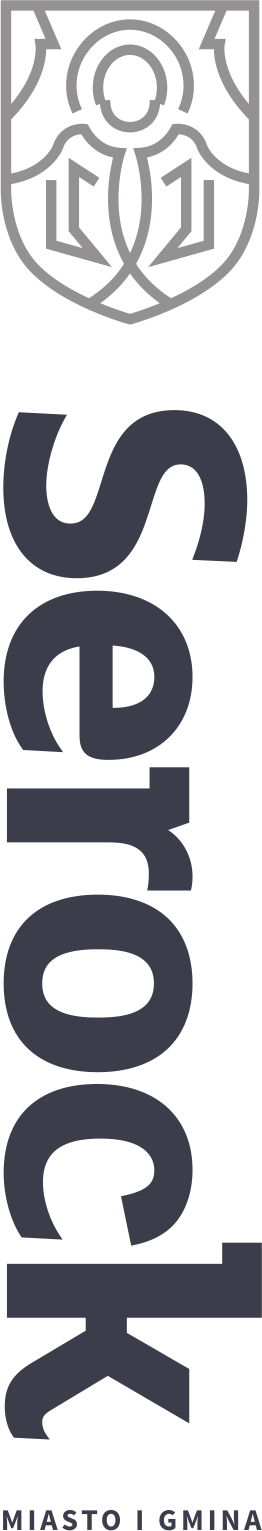 • Zakończono naprawę i konserwację urządzeń na placach zabaw. Wykonawca firma ERBUDOWA Robert Socha.
• Podpisano umowę z wykonawcą na koszenie poboczy dróg – z firmą ROBSON Robert Chymkowski. Wartość umowy 121 563,45 zł brutto. Cena jednostkowa za 100 mb pobocza wynosi 28,62 zł brutto.
• Wykonywane są nasadzenia kwiatów wiosennych na rabatach i w donicach zlokalizowanych na terenie Miasta i Gminy Serock.
• Na bieżąco trwają prace porządkowe oraz zamiatanie pozimowe na terenie Miasta i Gminy Serock.
• Zlikwidowano dzikie składowisko oraz przekazano do utylizacji odpady - części samochodowe do firmy P.P.H.U. EKON. Wartość usługi – 4 752,00 zł brutto.
• W budynku MGZGK rozpoczęto montaż klimatyzacji. Zamówienie realizuje firma RADMIX Radosław Krzemieniecki. 
• Zlecono wykonanie kosztorysu inwestorskiego oraz dokumentacji projektowej na remont lokalu przy ul. Wyzwolenia 7/8 w Serocku przeznaczonego dla repatriantów z Kazachstanu. Kosztorys wykonuje firma ERBUDOWA Robert Socha. 
• Wykonano przegląd oraz rozruch tężni solankowej w miejscowości Nowa Wieś. Zlecenie wykonała firma MISIURA Sp. z o.o. za kwotę 3 075,00 zł brutto.


• Informuję, że wyniki monitoringu kontrolnego jakości wody za I kw 2025 roku są dostępne pod adresem https://www.wodociagiserock.pl/index.php/kontrolny.html 
• Rozstrzygnięto postępowanie na budowę sieci wodociągowej w Woli Smolanej ul. Zagajnik i w Serocku ul. Leśna Polana.
• Podpisano umowę na koszenie terenów zielonych na stacjach wodociągowych na terenie gminy.
serock.pl
• Trwają przygotowania do przeprowadzenia na terenie gminy wyborów Prezydenta Rzeczypospolitej Polskiej, zarządzonych na dzień 18 maja 2025r. 
• Zamiar głosowania korespondencyjnego można zgłaszać do Komisarza Wyborczego w Warszawie III najpóźniej do dnia 5 maja 2025 r. 
• Wniosek o sporządzenie aktu pełnomocnictwa powinien zostać złożony do Burmistrza Miasta i Gminy Serock najpóźniej do dnia 9 maja 2025 r. 
• Głosowanie w lokalach wyborczych odbywać się będzie w dniu 18 maja 2025 r. od godz. 7.00 do godz. 21.00.
• Pierwsze posiedzenie Obwodowych Komisji Wyborczych odbędzie się 07.05.2025r. o godz. 15.00 w Urzędzie Miasta i Gminy Serock (sala konferencyjna).
• Wszelkie informacje dotyczące wyborów znajdują się na stronie Biuletynu Informacji Publicznej Urzędu Miasta i Gminy w Serocku w zakładce- Wybory i referenda- Wybory Prezydenta RP 2025r.

• Od 26 marca 2025 roku wydano 142 dowody osobiste,
• Złożono 46 wniosków o zastrzeżenie numeru PESEL,
• Zameldowało się na pobyt stały 87 osób i czasowy 13 osób,
• Prowadzone jest 1 postępowanie o wymeldowanie z miejsca pobytu stałego,
• Sporządzono 7 aktów zgonu,
• Wydano 239 aktów stanu cywilnego na wniosek,
• Przyjęto 40 wniosków o potwierdzenie profilu zaufanego,
• Przyjęto 28 wniosków dotyczących działalności gospodarczej,
• Wydano 2 zezwolenia na sprzedaż i podawanie napojów alkoholowych,
• Wydano 95 nowych kart Serocczanina. Ogółem wydano 6402 karty.
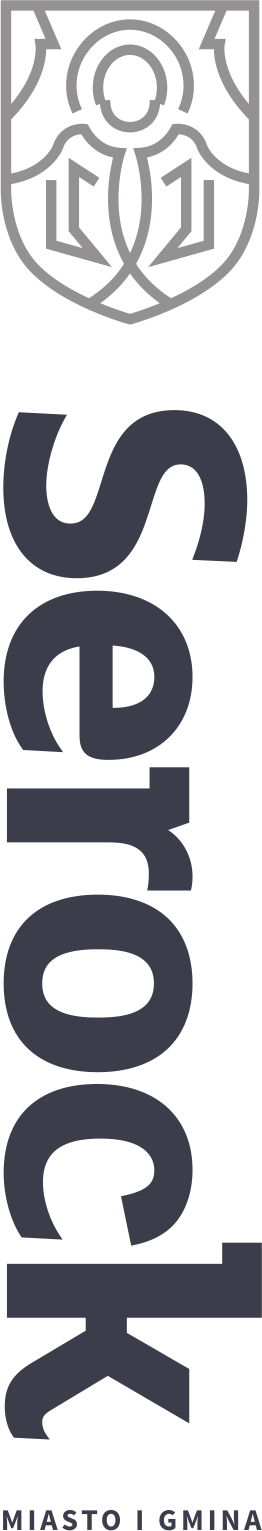 serock.pl
• Straż Miejska w Serocku przez ostatni miesiąc realizowała zadania bieżące wynikające z art. 11 ustawy o Strażach Gminnych (oraz Ustawy o Policji)
- zgłoszenia interwencji od mieszkańców – 113
w tym:
• zgłoszenia do utylizacji padliny – 10 interwencji,
• zwierzęta bez opieki (błąkające się psy) – 16 interwencji,
• odłowienia błąkających się psów - 6 interwencji,
• porządkowe (połamane drzewa, zakłócenia spokoju, zaśmiecanie, nietrzeźwi itp.)  - 27 interwencji,
• drogowe (uszkodzenie chodnika – drogi, zajęcie pasa ruchu, awarie oświetlenia, niewłaściwe parkowanie samochodu itp.)  - 23 interwencje,
• zadymienie – 12 interwencji,
• inne - 19
-   interwencje własne, ujawnione w wyniku patrolu – 24 interwencje,
w tym:
* 16 interwencji – niewłaściwe parkowanie pojazdu,
* 3 interwencje – spożywanie alkoholu
* 2 interwencje – awaria oświetlenia ulicznego,
* 3 interwencje – uszkodzenie chodnika, znaków drogowych
-   ukarano MKK sprawców wykroczenia – 33 na kwotę 4900 zł. 
Strażnicy Miejscy realizowali:
- Zabezpieczenie wyścigu rowerowego „POLAND BIKE”
- Zabezpieczenie XIII Biegu Wojciechowego.
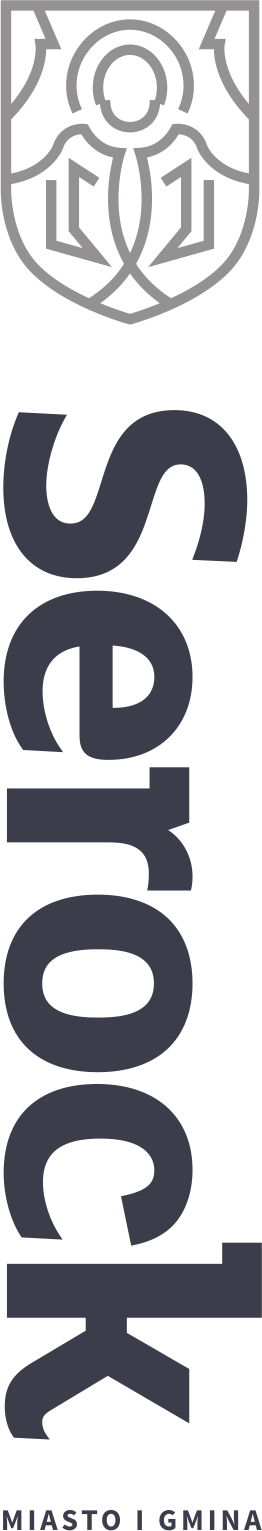 serock.pl
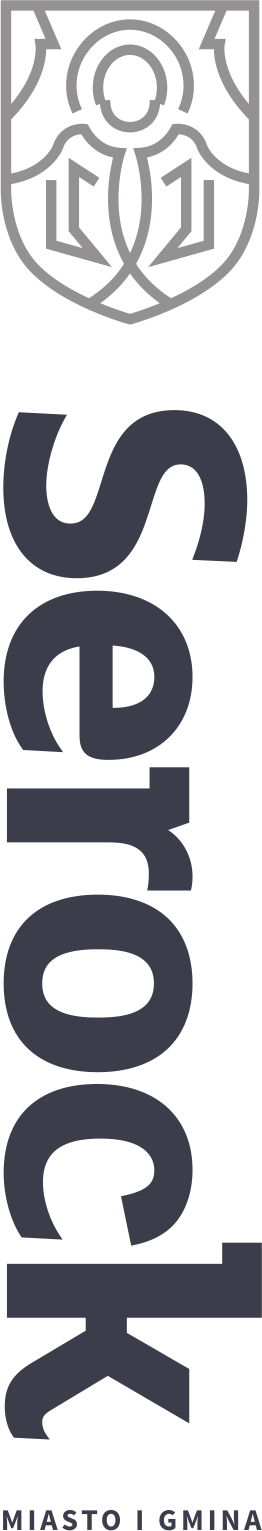 • Ogłoszono konkurs na kandydata na stanowisko dyrektora Szkoły Podstawowej im. Wojska Polskiego w Zegrzu. Termin na składanie ofert konkursowych wyznaczono do dnia 26 maja br. 
• Zakończyła się rekrutacja do Samorządowego Żłobka w Zegrzu. Na wolne miejsca od 1 września 2025 r. przyjętych zostało 21 dzieci. 
• Na podstawie wniosku Miasta i Gminy Serock o udzielenie wsparcia finansowego w ramach programu wieloletniego pod nazwą „Narodowy Program Rozwoju Czytelnictwa 2.0 na lata 2021-2025” gmina otrzymała dotację celową w wysokości 15.000,00 zł na zakup nowości wydawniczych dla dzieci z oddziałów przedszkolnych oraz dzieci i młodzieży szkolnej ze Szkoły Podstawowej im. Jerzego Szaniawskiego w Jadwisinie. Finansowy wkład własny gminy w tym przedsięwzięciu wynosi: 3.750 zł. 
• Na podstawie zawartych porozumień partnerskich trwają prace przygotowawcze zmierzające do organizacji wymiany uczniów z następującymi miastami partnerskimi: Ignalina (Litwa) oraz Dzierżoniów. Wymiana dzieci i młodzieży planowana jest w terminach: od 26 maja do 1 czerwca br. z Litwą oraz od 14 czerwca do 21 czerwca 2025 r. – z Dzierżoniowem. Na Litwę wyjedzie łącznie 21 uczniów, a do Dzierżoniowa 40 uczniów ze szkół prowadzonych przez Miasto i Gminę Serock. Wyjazdy dzieci i młodzieży w ramach wymiany partnerskiej cieszą się ogromnym zainteresowaniem. Są formą nagrody za osiągane przez dzieci i młodzież wyniki w nauce bądź zawodach sportowych. 
• W ramach przedsięwzięcia Ministra Edukacji pod nazwą „Edukacja z wojskiem. Edycja III” dokonano zgłoszenia uczniów VII klasy Szkoły Podstawowej im. J. Szaniawskiego w Jadwisinie do udziału w przedsięwzięciu. Organ prowadzący według założeń ww. przedsięwzięcia miał możliwość zgłosić nie więcej niż jeden oddział klasowy w jednej ze szkół. Zajęcia będą prowadzone przez żołnierzy Sił Zbrojnych Rzeczypospolitej Polskiej wyznaczonych przez Ministra Obrony Narodowej w formie teoretycznej i praktycznej w wymiarze 3 godzin lekcyjnych.
serock.pl
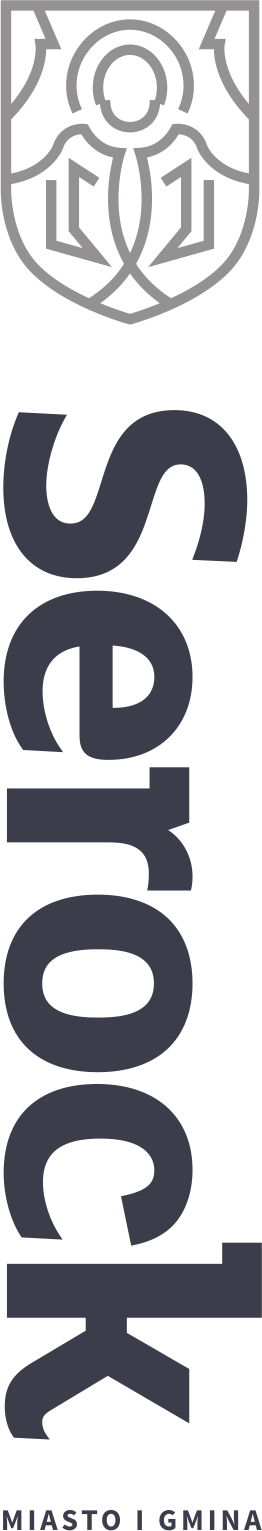 • LKA 
09.04.2025 r. przekazano do Wojewody Mazowieckiego rozliczenie kwartalne dopłaty z Funduszu Rozwoju przewozów autobusowych po zakończeniu I kwartału 2025 r.
09.04.2025 r. przesłano do Wojewody Mazowieckiego zaliczkowy wniosek o dopłatę w okresie rozliczeniowym do realizacji zadań własnych organizatora w zakresie przewozów autobusowych o charakterze użyteczności publicznej- za II kwartał 2025 r.
• Realizacja zadań funduszu sołeckiego:
- Sołectwo Bolesławowo:
Wykonanie namiotu z logo na spotkania sołeckie (zakup namiotu pneumatycznego typu pająk z logo sołectwa).
- Sołectwo Marynino:
Wykonanie koszulek z logo sołectwa w celu promocji sołectwa i gminy.
- Wykonano przeglądy okresowe techniczne zgodnie z wymaganiami Prawa budowlanego w następujących obiektach:
• budynku Urzędu Miasta i Gminy w Serocku, ul. Rynek 21,
• budynku administracyjnym w Serocku, ul. Kościuszki 15,
• Izbie Pamięci i Tradycji Rybackich w Serocku, ul. św. Wojciecha 1,
• hangarze i kontenerze usługowym wraz z pomostem stałym i pomostem kaskadowym w Zegrzu.
serock.pl
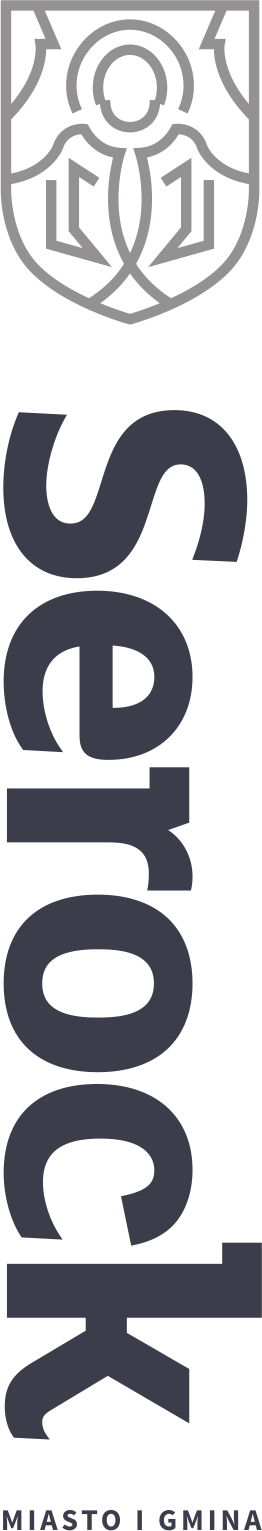 • Wykonanie przeglądów okresowych pomostów znajdujących się w Zegrzu ul. Pułku Radio:
a) pomostu pływającego, slipu oraz umocnienia brzegu jeziora Zegrzyńskiego,
b) pomostu stałego oraz pomostu kaskadowego.
• Wykonano aktualizację Instrukcji bezpieczeństwa pożarowego dla budynków:
a) Izba Pamięci Serock ul. św. Wojciecha 1,
b) Obiekt w Zegrzu ul. Pułku Radio.
• W dniu 22.04.2025 ogłoszono przetarg na „Wspieranie działań gminy w zakresie zapewnienia bezpieczeństwa osób przebywających na obszarze wodnym Jeziora Zegrzyńskiego wraz z zabezpieczeniem kąpieliska, osób kapiących się i wypoczywających na plaży miejskiej w Serocku”, okres realizacji zamówienia: od 2025-06-28 do 2025-08-31. Termin składania ofert do 30.04.2025.
• Zakupiono monitor wraz z systemem do wyświetlenia treści informacyjnych dla interesantów w Biurze Obsługi Mieszkańca w Urzędzie.
• 2 maja obchodzimy Święto Flagi Rzeczpospolitej Polskiej. Z tej okazji zapraszamy mieszkańców do odbioru bezpłatnych flag narodowych, które są dostępne w siedzibie Urzędu (pokój nr 5), od 22-30 kwietnia 2025 r.
serock.pl
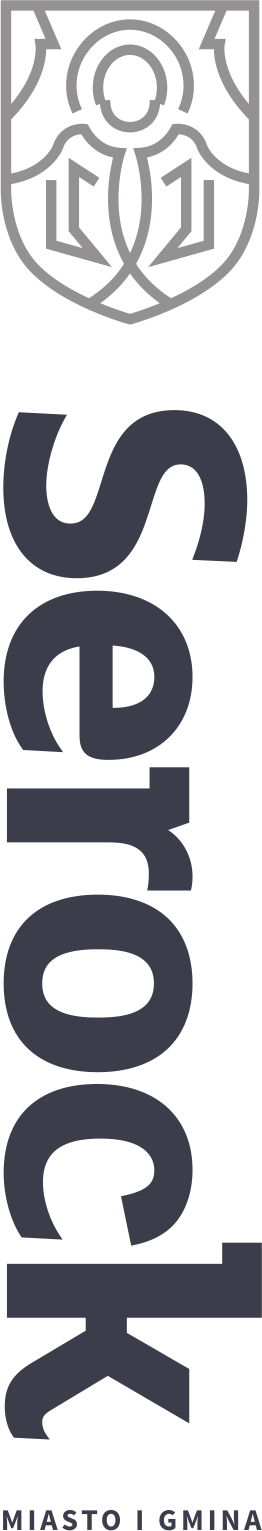 • 28 marca w Przedszkolu w Woli Kiełpińskiej odbyła się druga edycja Gminnej Olimpiady Sportowej dla Przedszkolaków, objęta patronatem Burmistrza Miasta i Gminy Serock.
W sportowych zmaganiach wzięły udział dzieci z przedszkoli z terenu całej gminy Serock.
• 30 marca Serock był gospodarzem inauguracji 17. sezonu największego cyklu wyścigów na rowerach górskich na Mazowszu - Polandbike. Na starcie zameldowało się aż 650 uczestników – zarówno dzieci, jak i dorośli – tworząc wyjątkową atmosferę kolarskiego miasteczka na serockim rynku. Frekwencja przerosła oczekiwania, potwierdzając rosnącą popularność wydarzenia.
• 31 marca została podpisana umowa na projekt nowej linii kolejowej Zegrze – Przasnysz. To kluczowy krok w rozwoju infrastruktury kolejowej na Północnym Mazowszu, który przyczyni się do znacznej poprawy dostępności komunikacyjnej oraz zwiększenia komfortu podróży mieszkańców.
• 3 kwietnia Serock odwiedziła grupa ukraińskich weteranów wojennych, którzy po długim czasie spędzonym na froncie starają się powrócić do życia społecznego i gospodarczego. Grupa odwiedza polskie samorządy, by zdobyć doświadczenie i wiedzę na temat prowadzenia małych firm w oparciu o współpracę z administracją lokalną. 
• 13 kwietnia obchodzony jest Dzień Pamięci Ofiar Zbrodni Katyńskiej. 11 kwietnia na serockim rynku odbyła się uroczystość upamiętniająca, w której wzięli udział uczniowie, przedstawiciele lokalnych organizacji oraz mieszkańcy. 
• 15 kwietnia uczniowie klas trzecich z czterech szkół podstawowych naszej gminy spotkali się w Szkole Podstawowej w Serocku na gminnym konkursie ortograficznym „ORTOMIX”. Stawką rywalizacji był Puchar Burmistrza Miasta i Gminy Serock. Zwycięzcami tegorocznej edycji zostali uczniowie Szkoły Podstawowej w Serocku – to do nich trafił przechodni puchar.
serock.pl
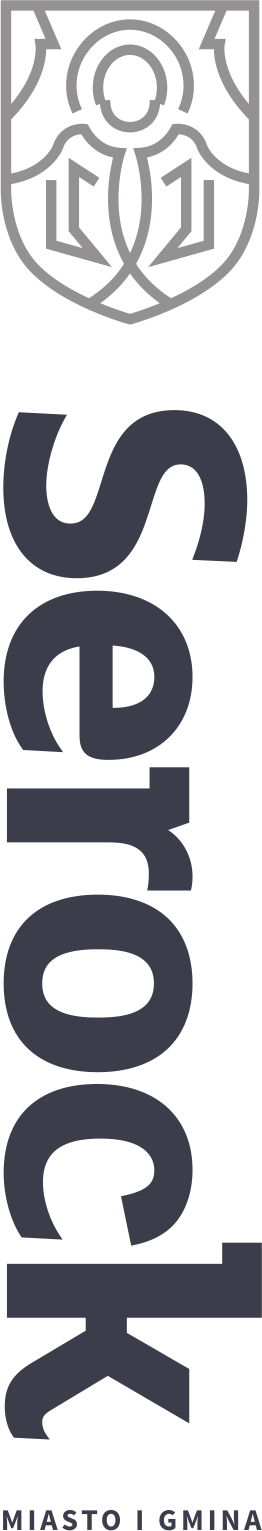 • 23 kwietnia została podpisana umowa na realizację zadania: „Pełnienie funkcji Inżyniera Kontraktu w zakresie współpracy, doradztwa oraz nadzoru i dozoru geologicznego nad wykonaniem otworu Serock GT-1 w miejscowości Wierzbica”.
• 24-30 kwietnia w szkole podstawowej w Zegrzu oraz w Woli Kiełpińskiej odbyły się warsztaty pt. „Talentowskaz” dla uczniów klas 7, które prowadzone są przez fundację Dzieci – dzieciom. W ramach Programu omawiane są kluczowe etapy rozwijania umiejętności, niezbędnych do zrozumienia i rozwijania własnego talentu.
• 25 kwietnia odbyła się uroczysta sesja Rady Miejskiej z okazji Święta Patrona Serocka a 27 kwietnia uroczysta msza święta w intencji mieszkańców gminy. 
W terminie 30 kwietnia – 5 maja odbywa się wyjazd dzieci z terenu Miasta i Gminy Serock na wydarzenie sportowe odbywające się w mieście partnerskim Dryanovo w Bułgarii. 
• W ramach upowszechniania historii lokalnej przygotowaliśmy trzy wystawy planszowe: pierwsza związana z 80. rocznicą zakończenia II wojny światowej oraz druga poświęcona wielkiemu Polakowi Witoldowi Zglenickiemu znajdują się w pobliżu Izby Pamięci, trzecia wystawa poświęcona 35-leciu samorządu serockiego znajduje się przy Ratuszu. 
• 12 kwietnia zaprosiliśmy mieszkańców na spacer historyczny po Zegrzu a 26 kwietnia - po Serocku.
serock.pl
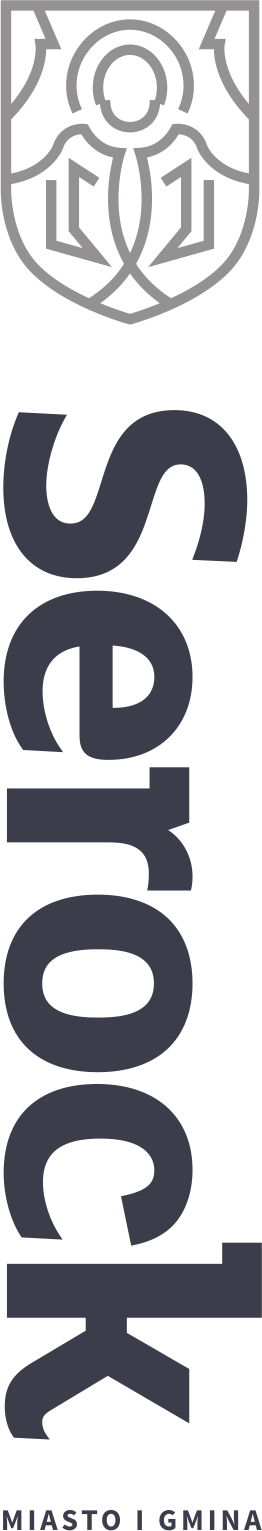 • Centrum Kultury i Czytelnictwa zorganizowało następujące wydarzenia:
• 28.03.2025 - Tango argentyńskie - praktyka tangowa
• 29.03.2025 - Teatr Młodego Widza 
• 29.03.2025 - Szycio-kawiarnia
• 29.03.2025 - Warsztaty dziewiarstwa artystycznego
• 30.03.2025 - Kabaret na Luzie: "Piosenka jest dobra na wszystko"
• 02.04.2025 - Koncert „Droga” w 20. rocznicę śmierci Świętego Jana Pawła II Kościół Zwiastowania Najświętszej Maryi Panny w Serocku 
• 05.04.2025 - Warsztaty Palmowe
• 06.04.2025 - Bieg Wojciechowy/Charytatywny Kiermasz Książek - Rynek w Serocku
• 06.04.2025 - Muzyczny Podwieczorek – Magia Opery
• 11.04.2025 - Tango argentyńskie – praktyka tangowa
• 11.04.2025 - 85. Rocznica Zbrodni Katyńskiej
- Uroczysty apel na serockim rynku
- Msza św. w kościele ZNMP w Serocku
- Prelekcja dr. Mirosława Pakuły "Seroccy Katyńczycy"
serock.pl
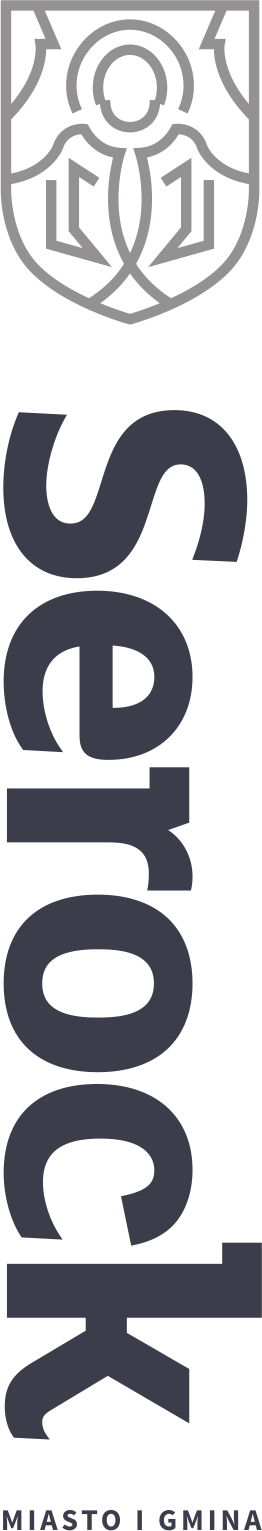 • 11.04.2025 - Tango argentyńskie – praktyka tangowa
• 12.04.2025 - Spektakl pt. „Spektakl, w którym nikt nie zagra” - Teatr ONI
• 13.04.2025 - Turniej szachowy
• 22.04.2025 - Spektakl pt. „Trzeba to sobie jasno powiedzieć” – Teatr Opera MODERN
• 25.04.2025 - Tango argentyńskie – praktyka tangowa
• 26.04.2025 - Teatr Młodego Widza 
• 26.04.2025 - Szycio-kawiarnia
• 26.04.2025 - Warsztaty dziewiarstwa artystycznego
• 27.04.2025 - II Ogólnopolski Konkurs Pianistyczny Dwa Nurty Serock 2025
serock.pl
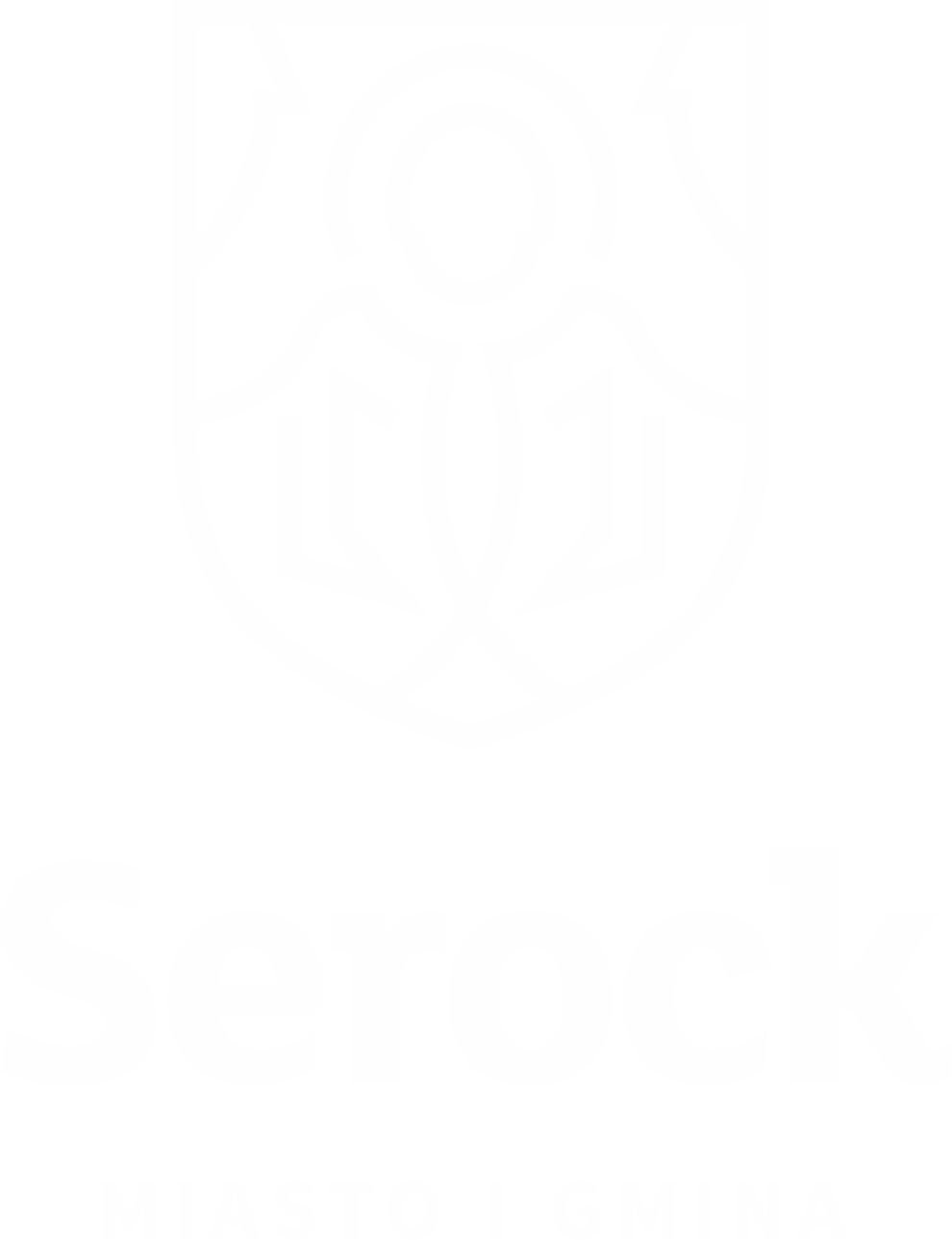 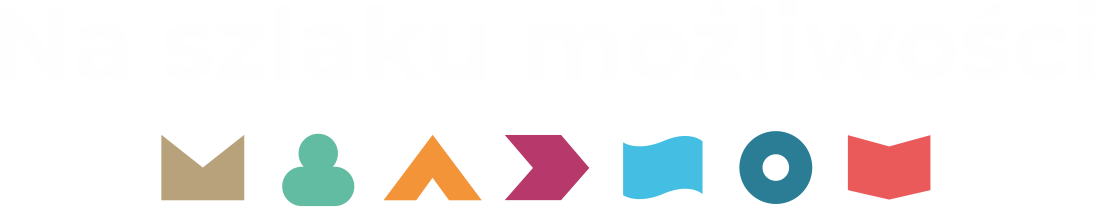